Региональный семинар-совещание 
 «Тарифное регулирование 2015 года и задачи Управления по тарифному регулированию Мурманской области на следующий период регулирования»
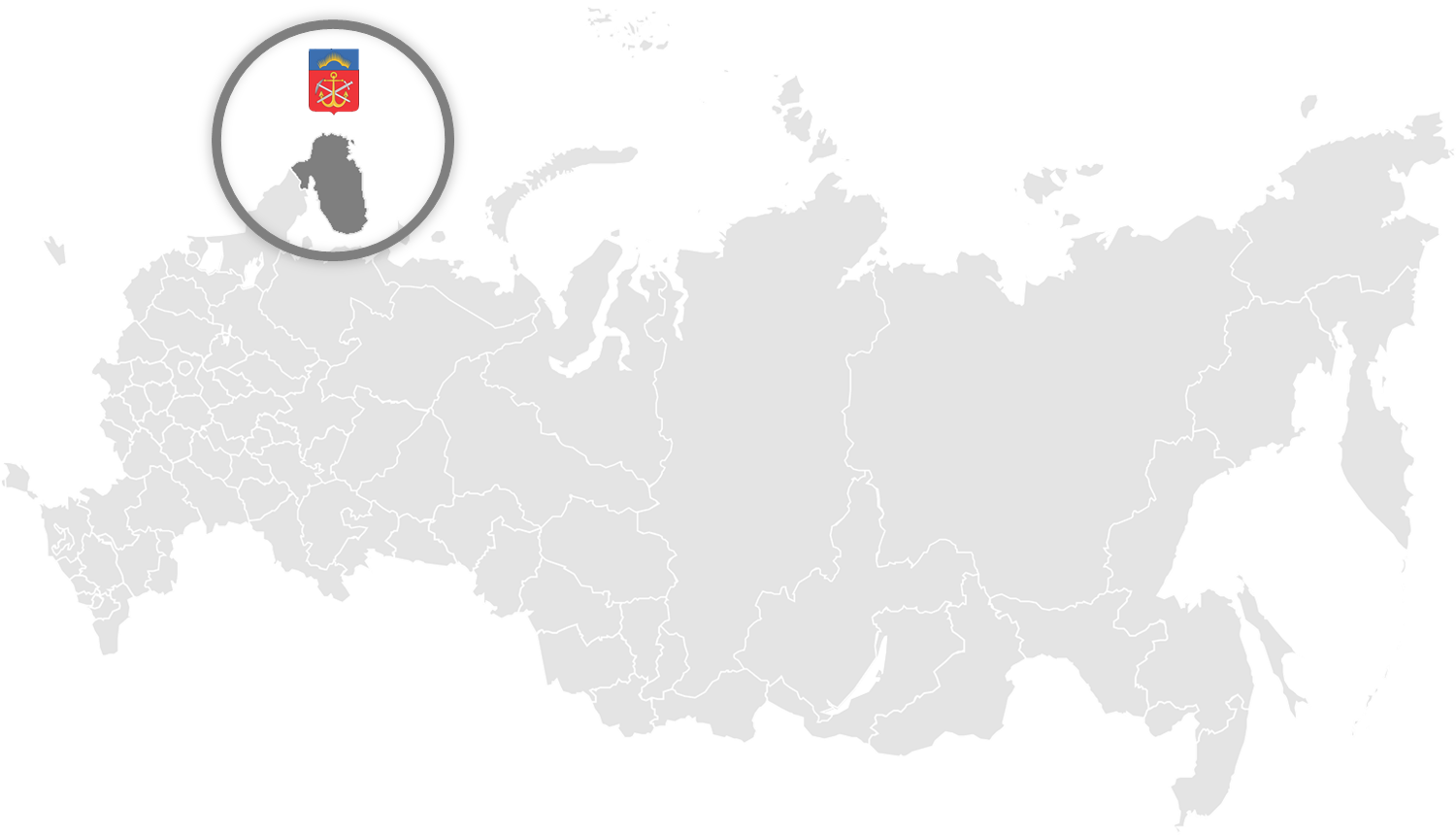 17 апреля 2015 года
 г. Мурманск
Основные вопросы регулирования  платы за технологическое присоединение к электрическим сетям территориальных сетевых организаций
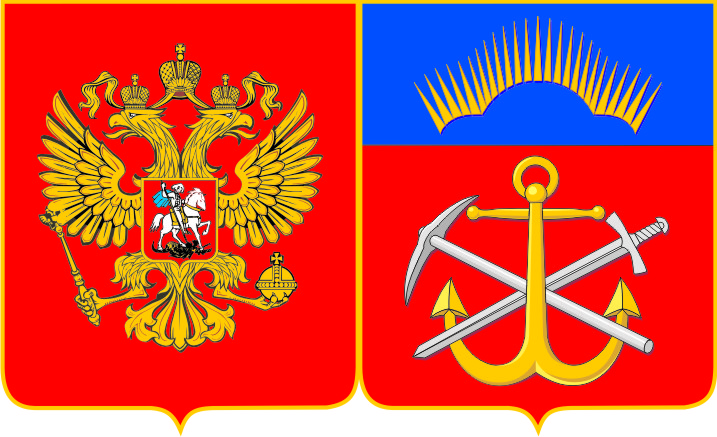 Ведущий специалист отдела 
Управления по тарифному регулированию 
Мурманской области
Будкина Екатерина Александровна
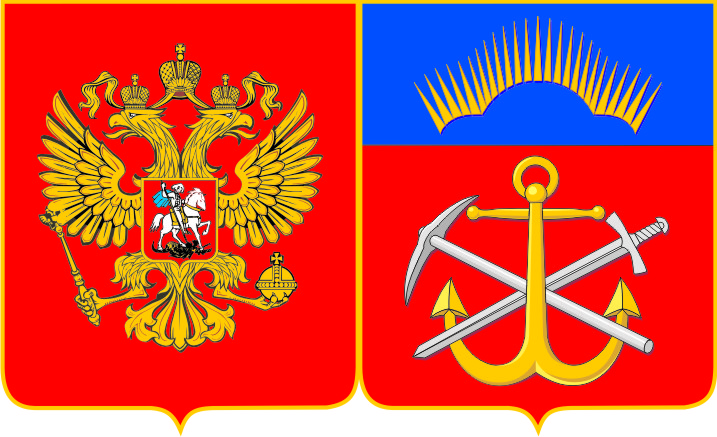 Нормативная правовая база в области ТП
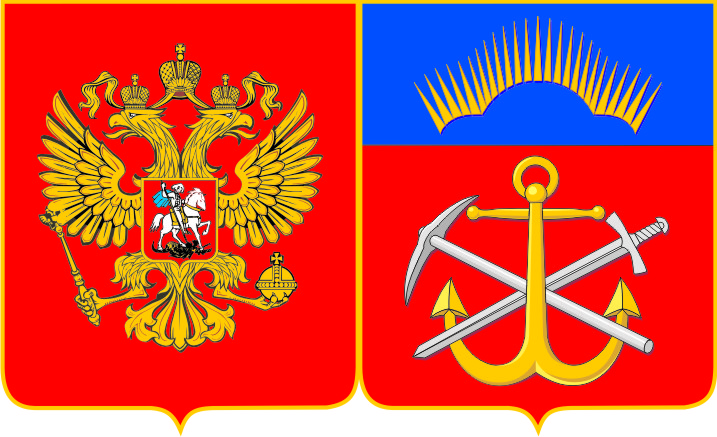 Состав расходов по технологическому присоединению
(уровень напряжения не ниже 35 кВ и максимальная мощность не менее 8900 кВт)
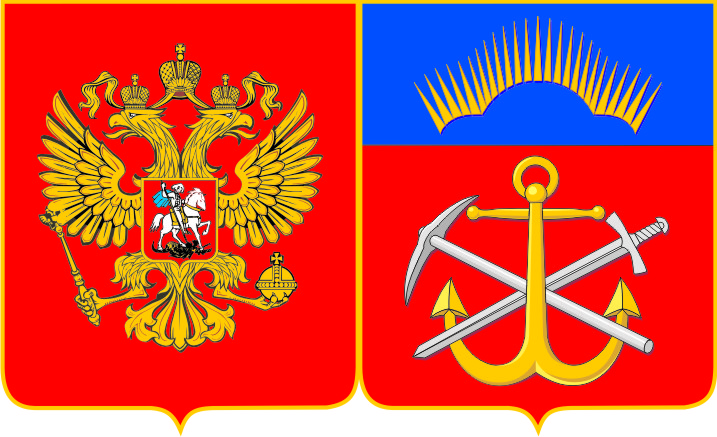 Расчет платы за технологическое присоединение
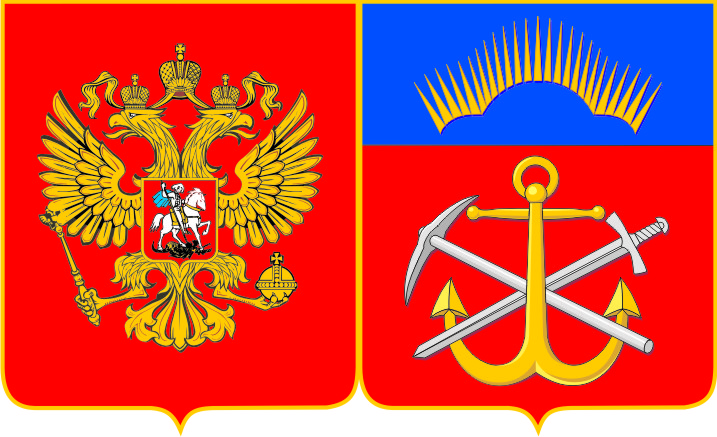 План мероприятий («Дорожная карта»)
Повышение доступности энергетической инфраструктуры
(распоряжение Правительства РФ от 30.06.2012 № 1144-р)
Общее описание проекта
Цели проекта
Проект призван облегчить условия подключения пользователей к энергетической инфраструктуре в России. Предлагается сделать процедуру подключения к энергосети более простой, быстрой, прозрачной, и менее затратной

Реализация проекта позволит добиться улучшения инвестиционного климата в России и как следствие повышение притока капитала в страну и рост уровня жизни

В качестве контрольных показателей успешной реализации проекта выбран рейтинг инвестиционной привлекательности, подготавливаемый Всемирным банком на ежегодной основе. Целевым ориентиром в соответствии с данным рейтингом выбрано включение России в 20 лучших стран.
Уменьшение количества этапов, необходимых для получения доступа к энергосети




Сокращение времени на прохождение всех этапов по получению доступа к энергосети (дни)




Снижение затрат на получение доступа к энергосети (процент от внутреннего валового продукта на душу населения)
Рейтинг России по индикатору
 "Подключение к энергосетям"
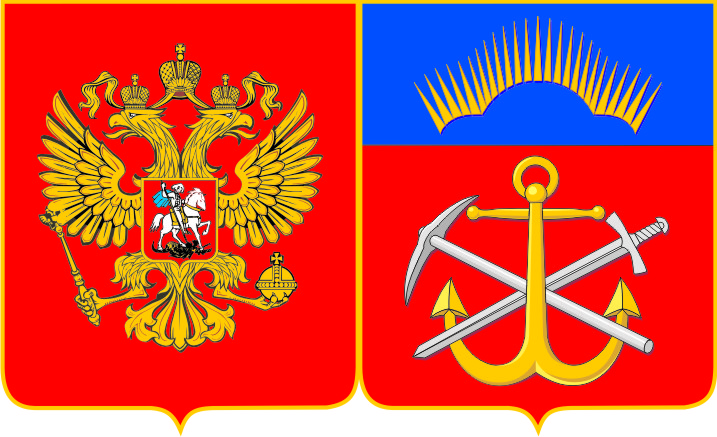 Последние Изменения законодательства в области ТП
Определение порядка компенсации сетевым организациям выпадающих доходов, связанных с технологическим присоединением
Приказом ФСТ России от 11.09.2014 № 215-э/1 утверждены Методические указания по определению выпадающих доходов, связанных с осуществлением технологического присоединенияк электрическим сетям
определен перечень расходов, относящихся к выпадающим доходам, связанным с технологическим присоединением, которые подлежат компенсации за счет тарифов на услуги по передаче э/энергии
определен порядок расчета выпадающих доходов
утверждены формы для расчета выпадающих доходов
Снижение платы за технологическое присоединение для потребителей с мощностью энергопринимающих устройств не более 150 кВт
Изменение Методических указанийпо определению размера платы за технологическое присоединение к электрическим сетям
с 01.10.2015 – размер включаемой в состав платы инвестиционная составляющая на покрытие расходов на строительство «последней мили» не может составлять более 50% от величины указанных расходов
с 01.10.2017 – в состав платы не включаются расходы, связанные со строительством «последней мили»
предусмотрено право выбора заявителем вида ставки платы
уточнен порядок формирования расходов сетевой организации по расчету ставок за 1 кВт
определена структура ставок платы
определен принцип расчета платы в случае, если срок выполнения мероприятий по технологическому присоединению более 1 года
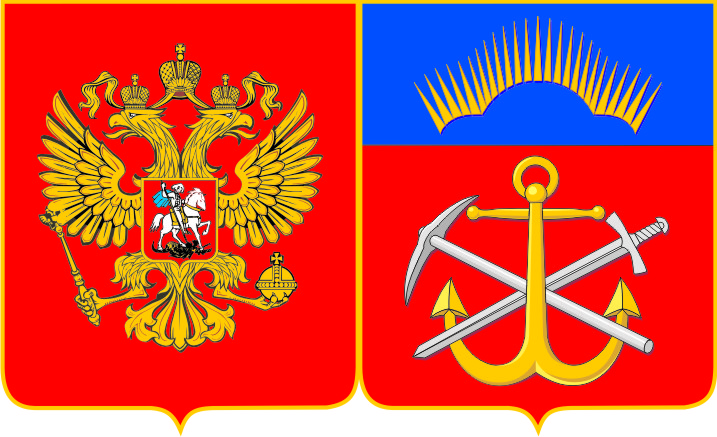 Проекты федеральных законов
Приняты Государственной Думой в первом чтении 28.01.2015
Проект Федерального закона 
№ 632829-6 «О внесении изменений в Федеральный закон «Об электроэнергетике»
Проект Федерального закона 
№ 632833-6 «О внесении изменений в Федеральный закон «Об электроэнергетике»
установление на территории субъекта РФ унифицированных стандартизированных тарифных ставок для всех территориальных сетевых организаций на едином уровне
дифференциация единых стандартизированных тарифных ставок будет предусмотрена Основами ценообразования в области регулируемых цен (тарифов) в электроэнергетике
установление возможности ТП потребителей к распредустройствам объектов генерации через сетевые организации с обязательством последних урегулировать отношения с владельцами распредустройств объектов генерации - по принципу «одного окна»
предоставление регулирующим органам права учитывать в составе платы за ТП к распредустройствам объектов генерации расходы на строительство и (или) реконструкцию
повышение прозрачности уровня платы за технологическое присоединение
расчет платы для вновь образованных территориальных сетевых организаций
урегулирование отношений потребителей, сетевых организаций и генерирующих компаний в части осуществления ТП к объектам последних
установление экономически обоснованного размера платы
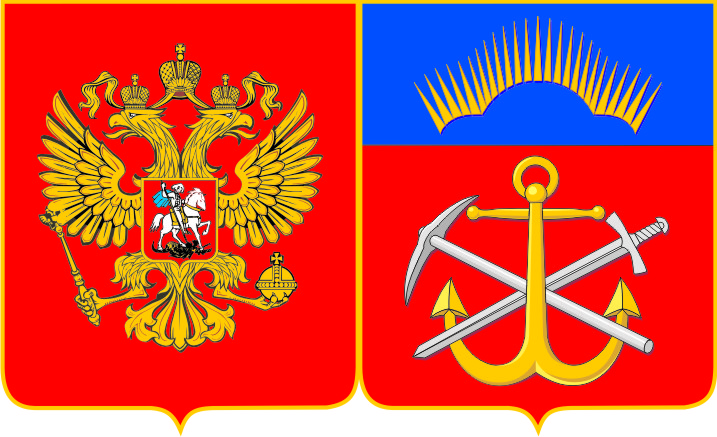 Проекты федеральных законов
На официальном сайте regulation.gov.ru размещенпроект Федерального закона «О внесении изменений в Федеральный закон «Об электроэнергетике» в целях формирования ответственности за несоблюдение сроков осуществления мероприятий по технологическому присоединению
(№ 00/03-11873/01-14/15-13-4)
В развитие Федерального закона размещен проект постановления Правительства Российской Федерации «О внесении изменений в некоторые акты Правительства Российской Федерации по вопросам формирования ответственности за несоблюдение сроков осуществления мероприятий по технологическому присоединению»
(№ 00/03-17484/08-14/15-17-3)
Введение механизма экономической ответственности сторон договора о технологическом присоединении к электрической сети за несоблюдение сроков технологического присоединения
Предполагается ввести следующие меры ответственности:
в случае если сроки технологического присоединения нарушены сетевой организации – она обязана компенсировать потребителю затраты на организацию независимого электроснабжения его энергопринимающих устройств до завершения процедуры технологического присоединения
в случае если сроки технологического присоединения нарушены потребителем – сетевая организация вправе в одностороннем внесудебном порядке отказаться от исполнения обязательств по договору об осуществлении технологического присоединения, а потребитель обязан компенсировать сетевой организации часть расходов на фактически выполненные работы по технологическому присоединению
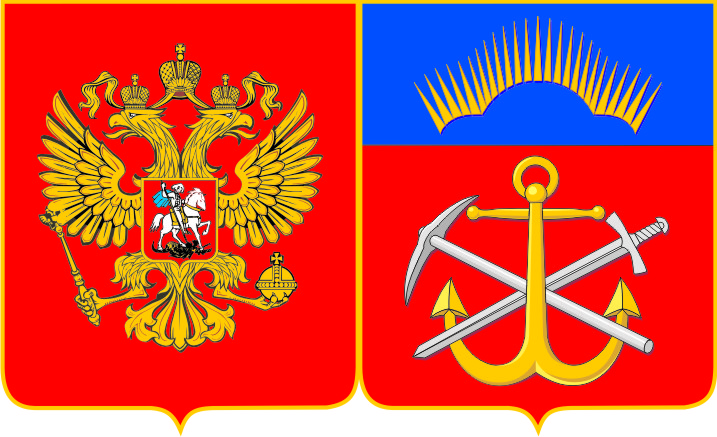 Проекты федеральных законов
Снижение платы за технологическое присоединение
2009 г. – введены льготы для заявителей до 15 кВт
2011 г. – исключены из платы расходы, связанные с развитием существующей инфраструктуры
2012 г. – исключен из платы налог на прибыль, мероприятия по АСКУЭ, РЗА, ПА, телемеханики и связи
2015 г. – заявители до 150 кВт оплачивают не более 50% строительства «последней мили»
2017 г. – заявители до 150 кВт не оплачивают строительство «последней мили»
Негативные последствия
для ранее присоединенных потребителей:рост затрат на оказание услуг по передаче электроэнергии
для сетевых организаций:
сокращение источников финансирования мероприятий по реновации электросетевого оборудования
для заявителей:
увеличение сроков технологического присоединения (особенно в отношении крупных  заявителей)
для субъекта Российской Федерации:
ухудшение инвестиционного климата
Рост расходов, не учитываемых в плате за технологическое присоединение
Проблема:
Выпадающие доходы сетевых организаций, связанные с неполной компенсацией в тарифах на передачу э/энергии (ввиду ограничения роста тарифа) расходов, понесенных от технологического присоединения
На официальном сайте regulation.gov.ru для обсуждения размещенпроект Федерального закона «О внесении изменений в статью 23.2 Федерального закона «Об электроэнергетике» (№ 00/03-18761/09-14/15-13-4)
предусмотрены случаи, при которых инвестиционная составляющая на покрытие расходов сетевых организаций, связанных с развитием существующей инфраструктуры, включается в плату за ТП
уточнен перечень заявителей, в отношении которых с 1 октября 2015 г. исключаются из платы за ТП расходы на строительство «последней мили» в размере 50%, а с 1 октября 2017 г. – в полном объеме
УПРАВЛЕНИЕ ПО ТАРИФНОМУ РЕГУЛИРОВАНИЮ МУРМАНСКОЙ ОБЛАСТИ
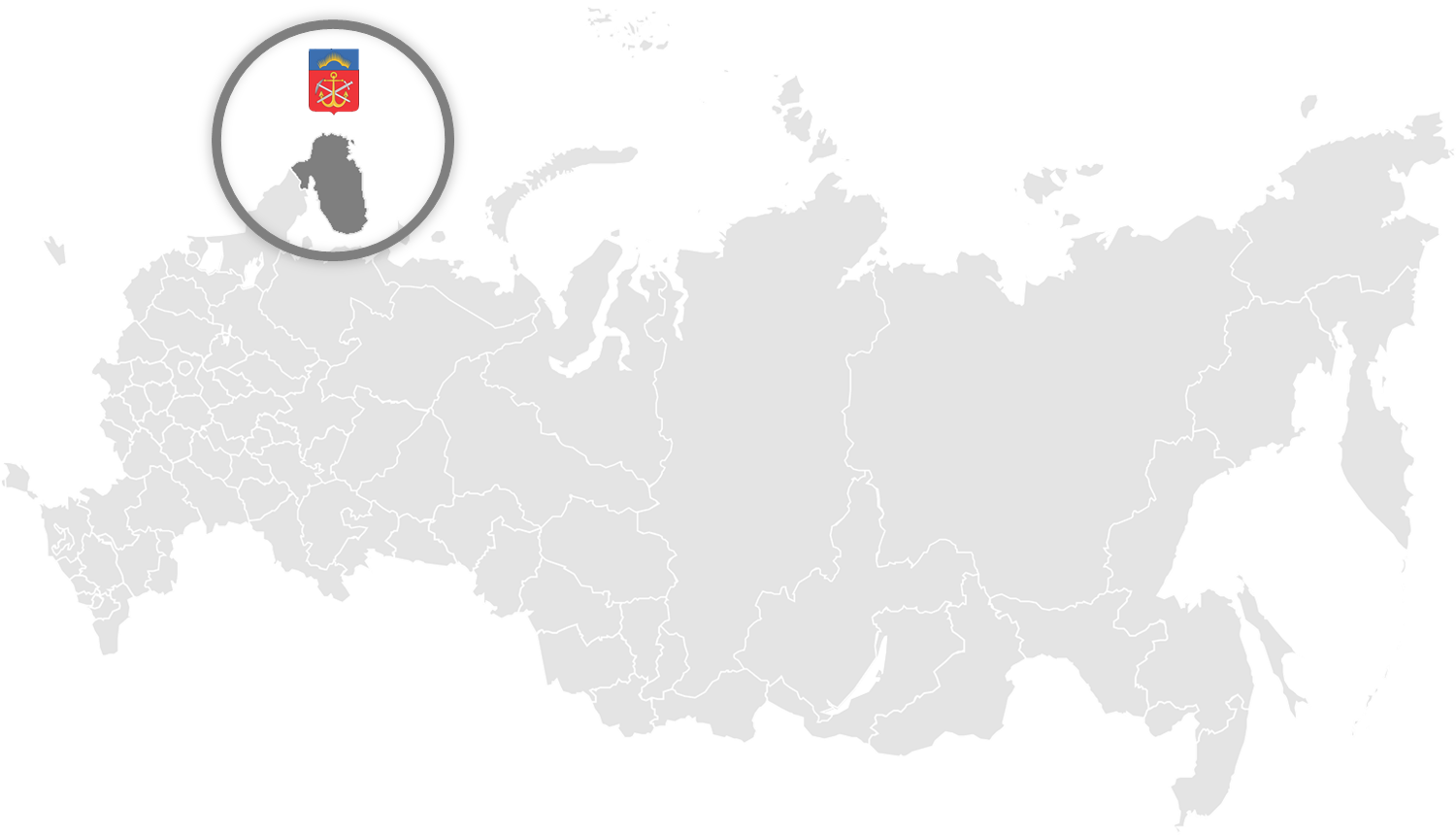 17 апреля 2015 года
 г. Мурманск
Спасибо за внимание
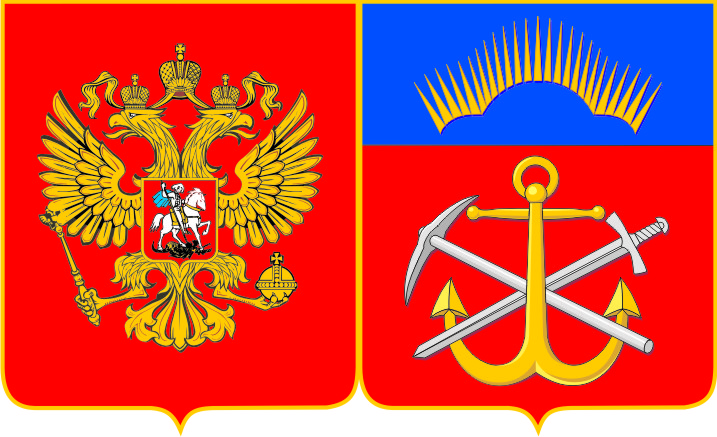 Ведущий специалист отдела 
Управления по тарифному регулированию 
Мурманской области
Будкина Екатерина Александровна